Що кому потрібно?
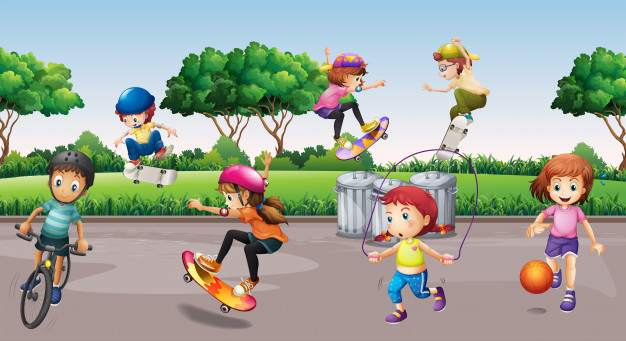 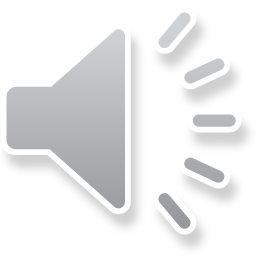 Підготувала:
інструктор з фізичної культури
Пістрюга Марина Олександрівна
КЗ «ДНЗ № 122 КТ» КМР
Дидактична гра «Що кому потрібно?»
Мета:
Закріплювати знання дітей про види спорту та спортивного інвентарю;
Удосконалювати вміння співвідносити вид спорту з відповідним спортивним інвентарем.
Хід гри:

Запропонуйте дитині  назвати вид спорту, вибрати відповідний інвентар та натиснувши мишкою на нього. Якщо дитина вибрала правильний, то почує аплодисменти.
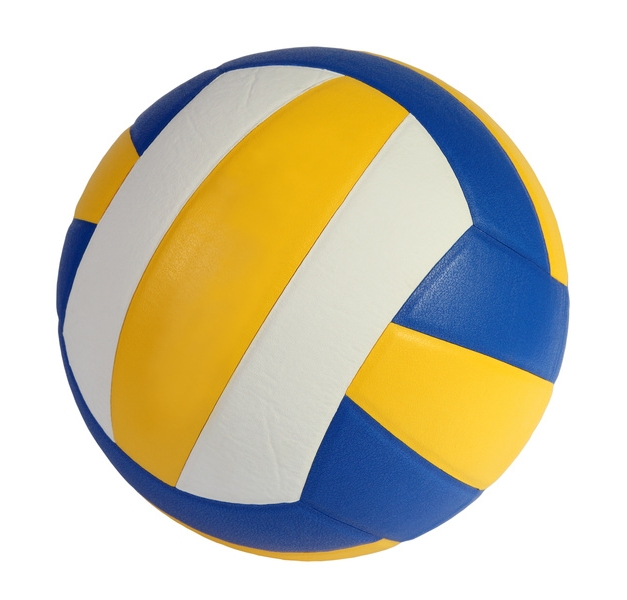 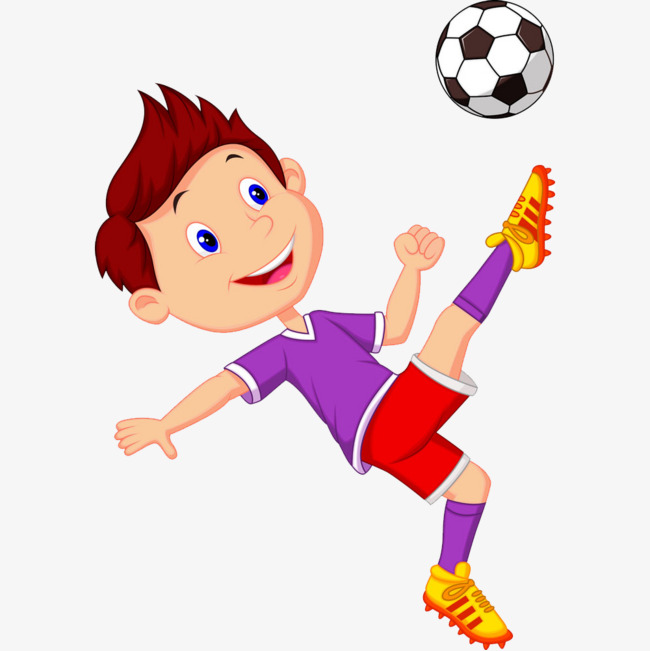 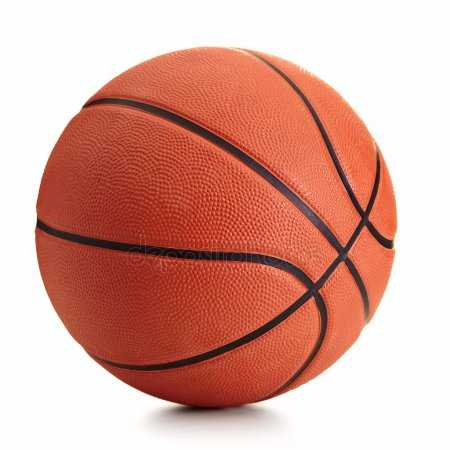 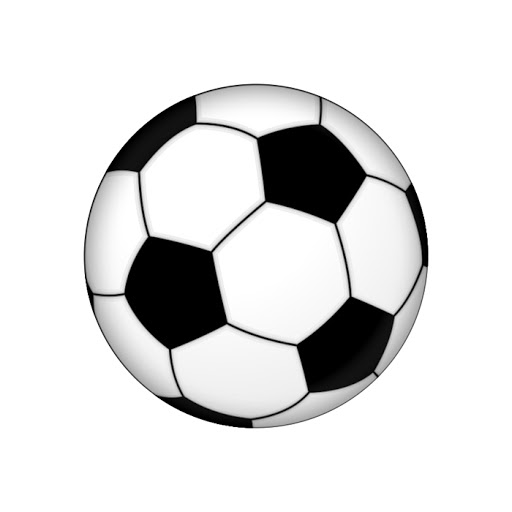 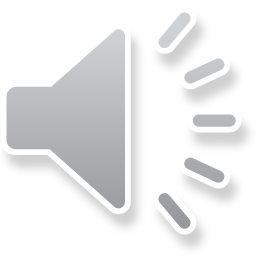 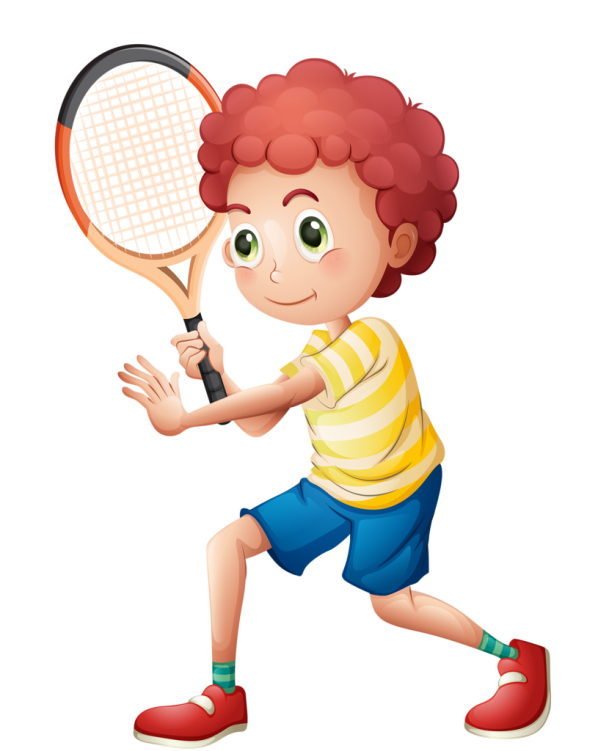 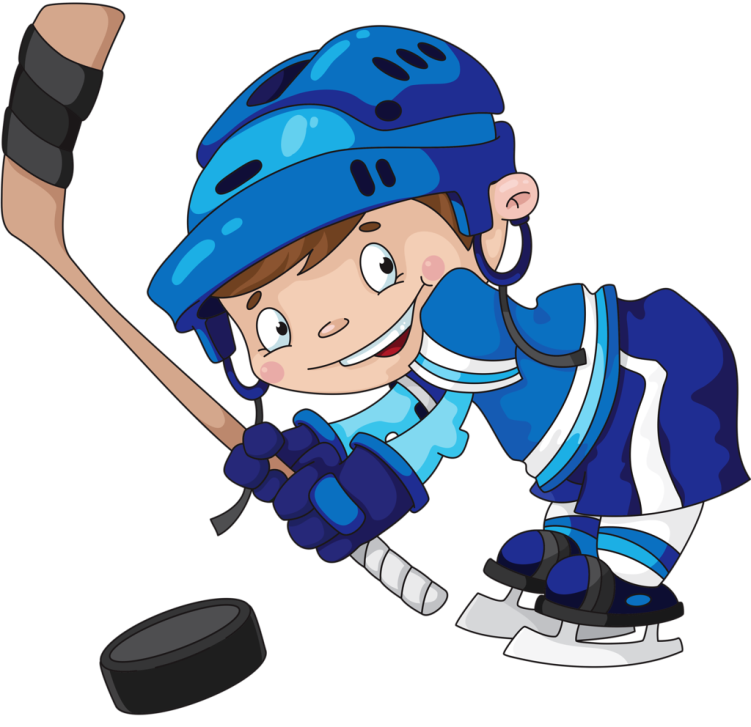 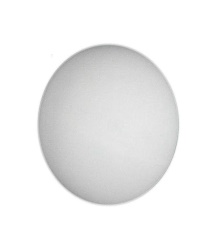 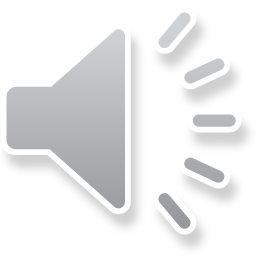 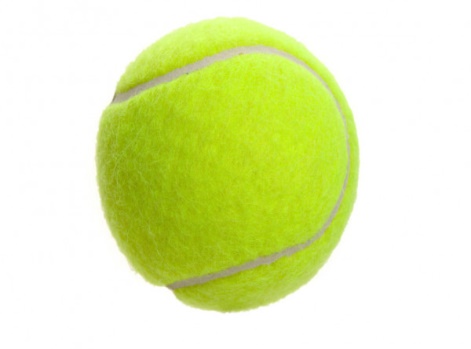 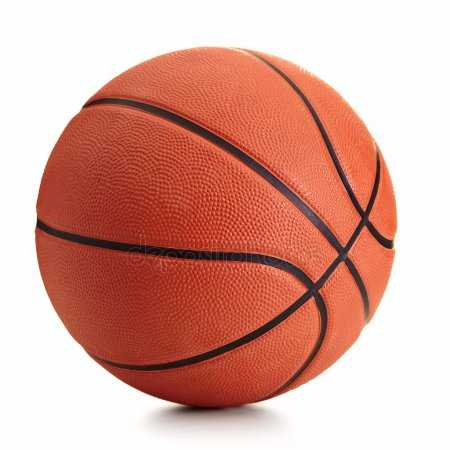 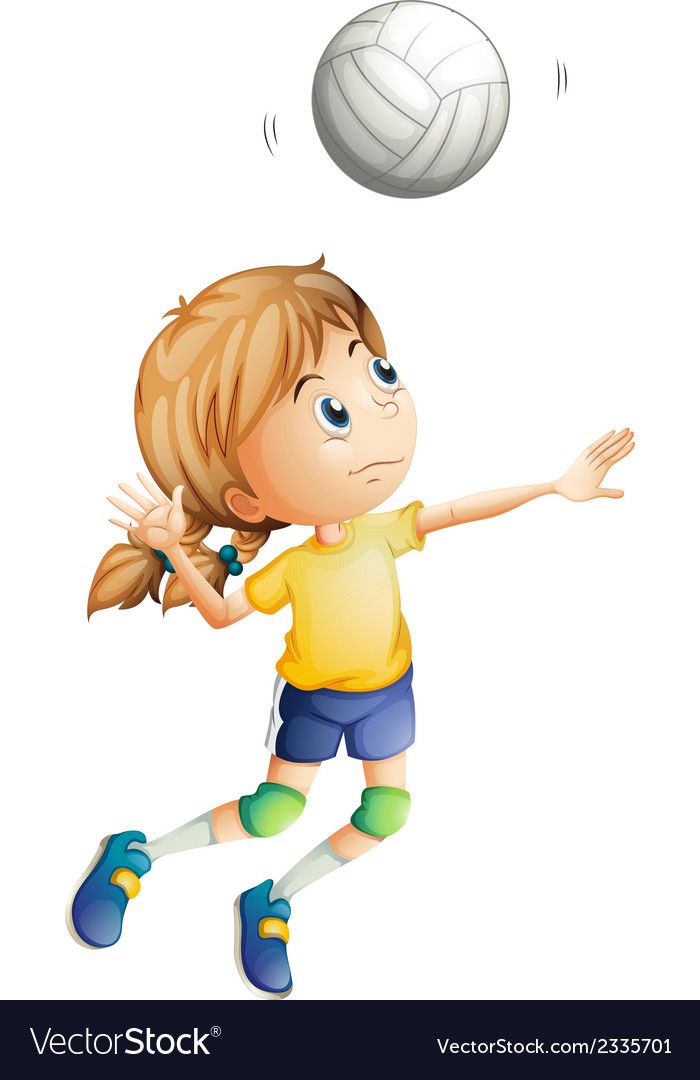 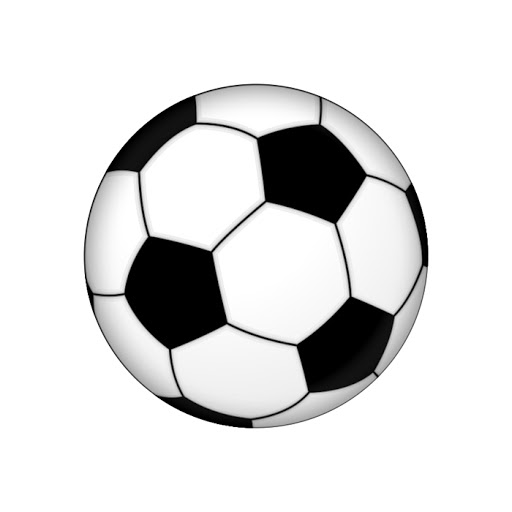 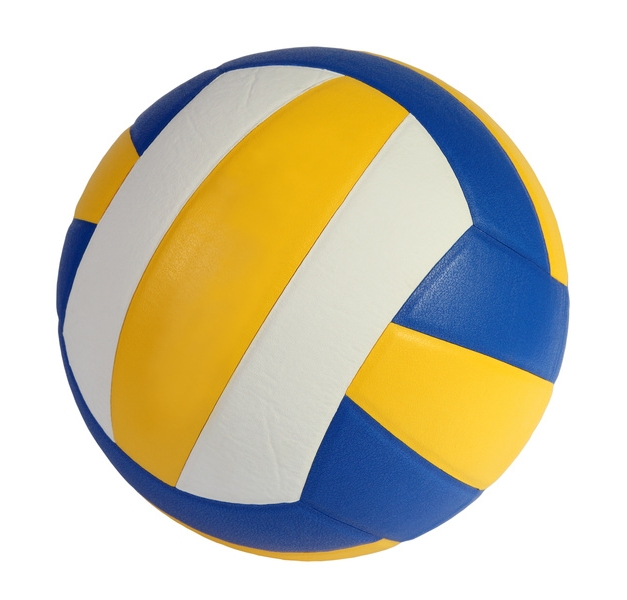 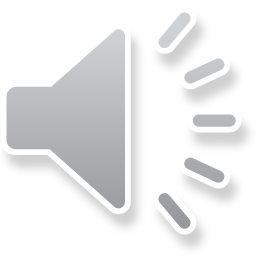 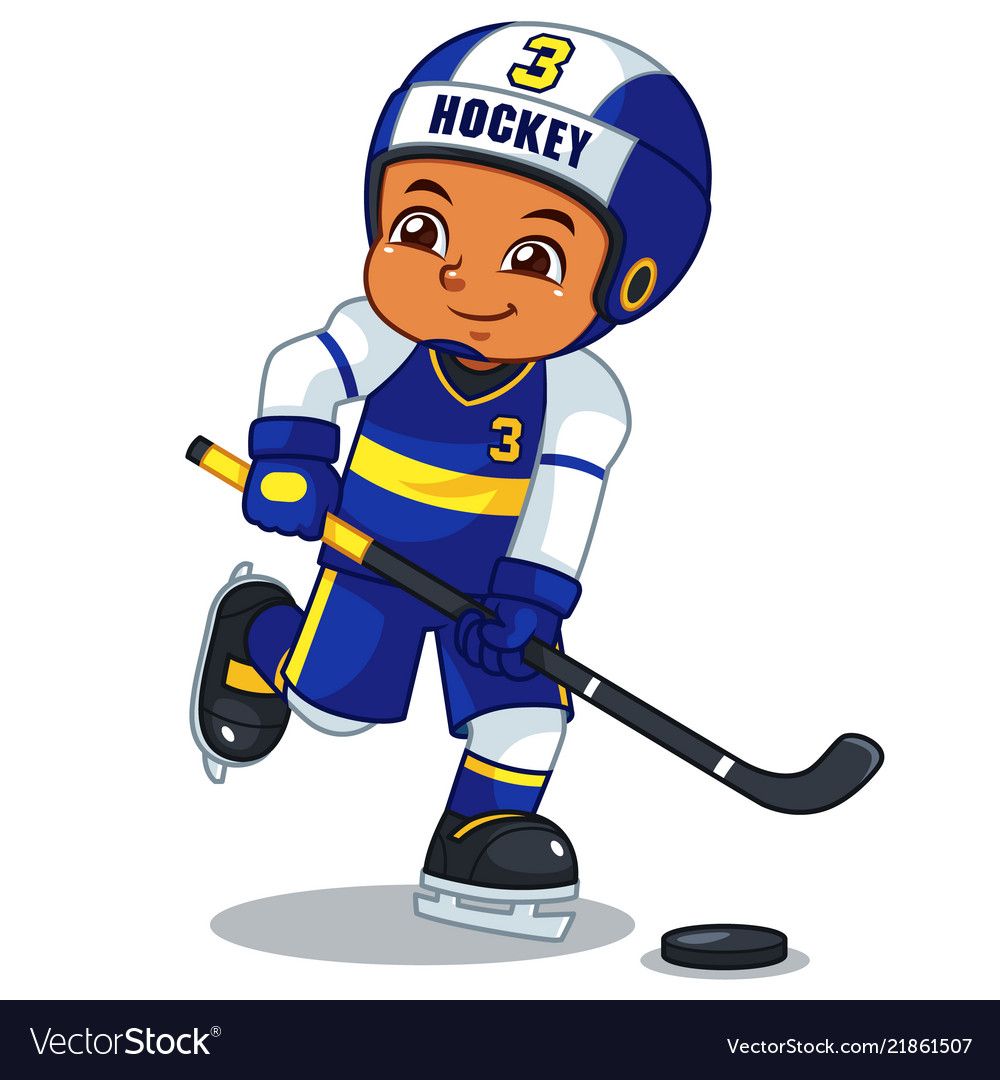 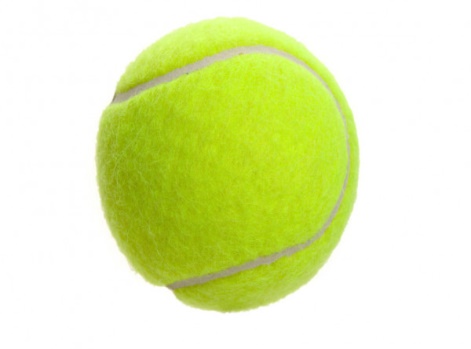 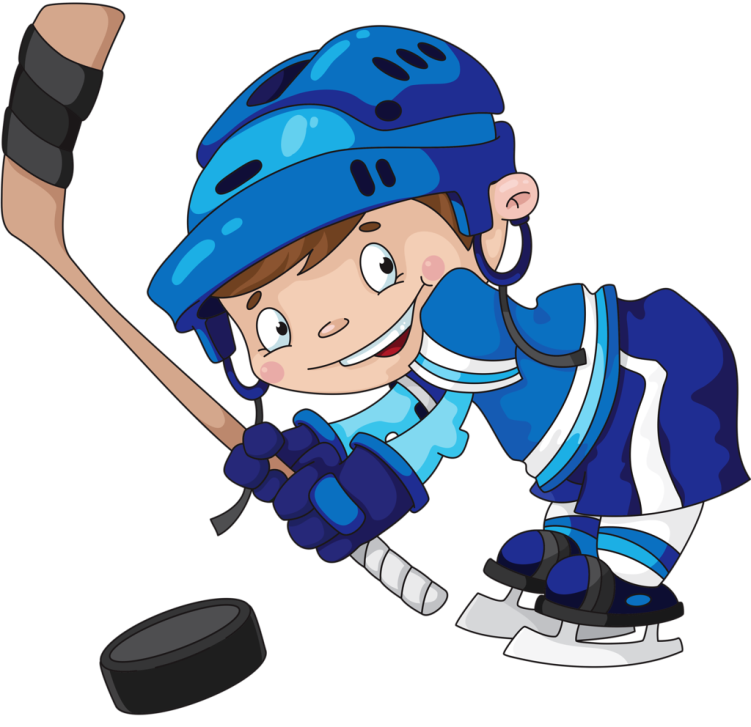 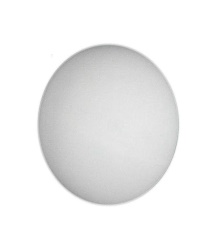 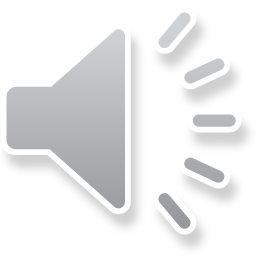 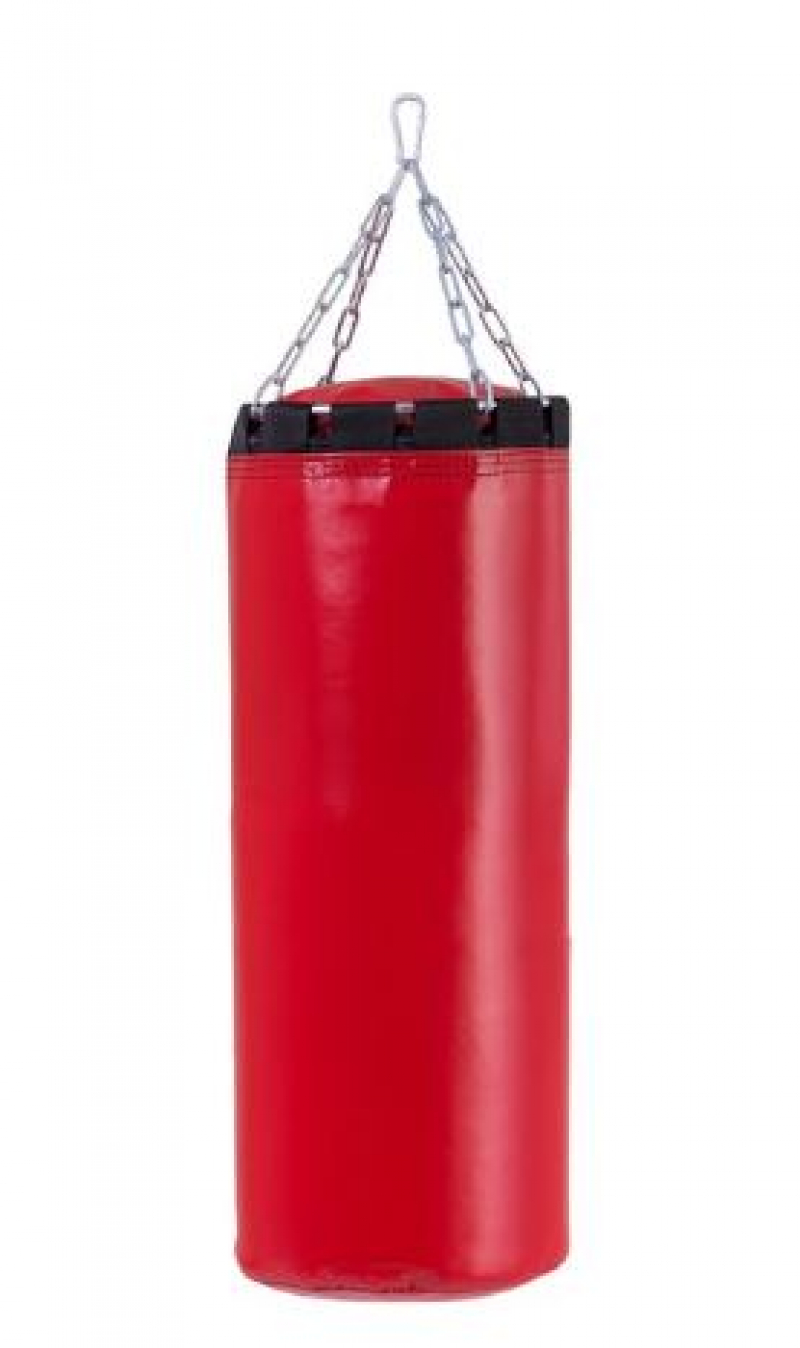 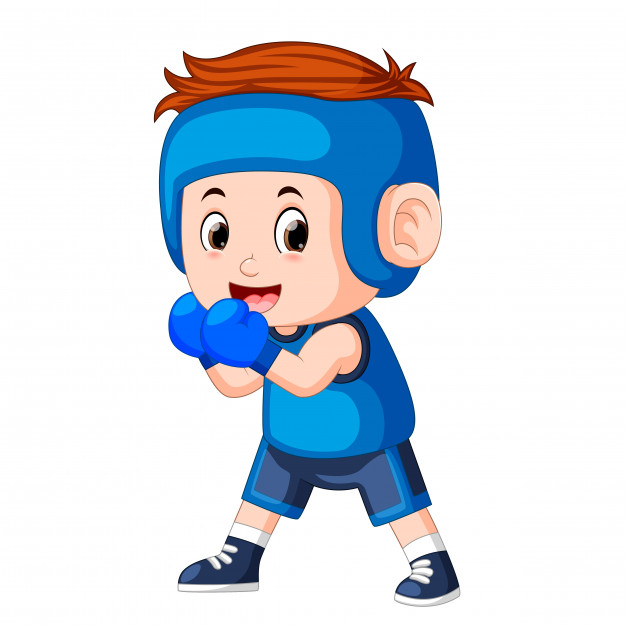 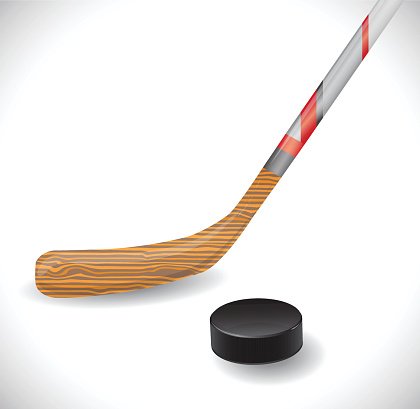 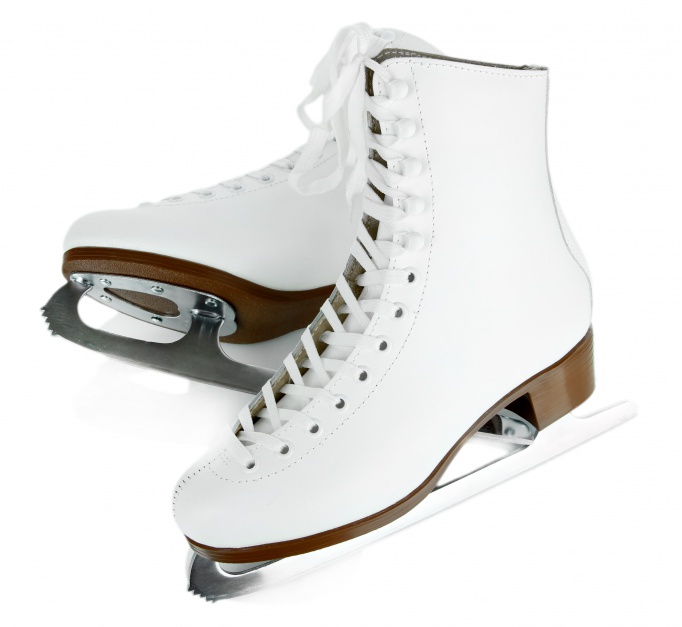 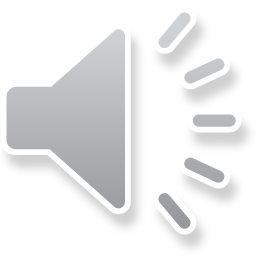 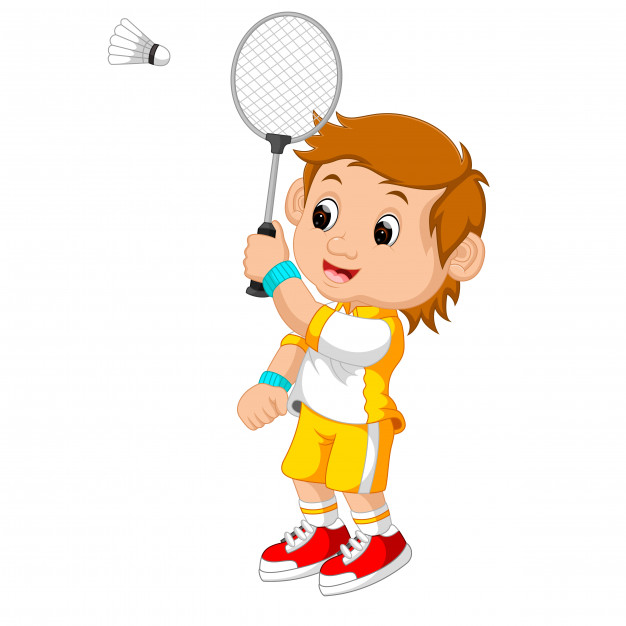 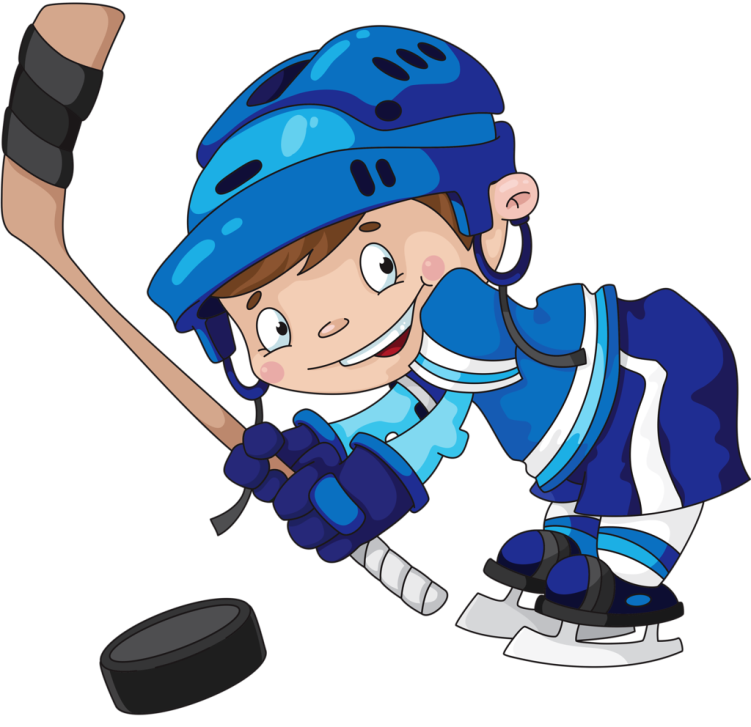 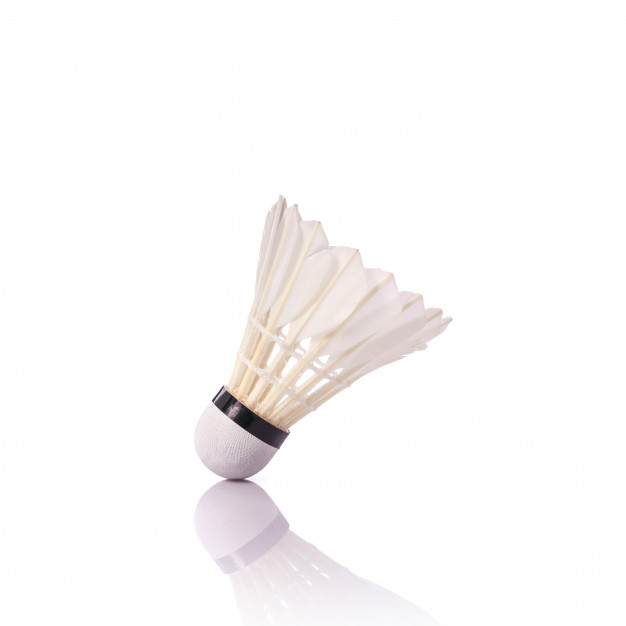 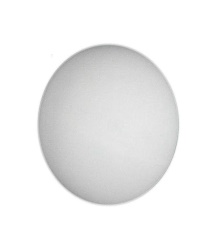 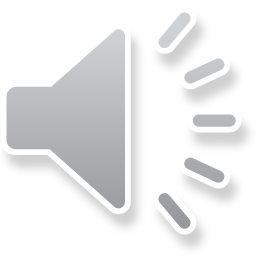 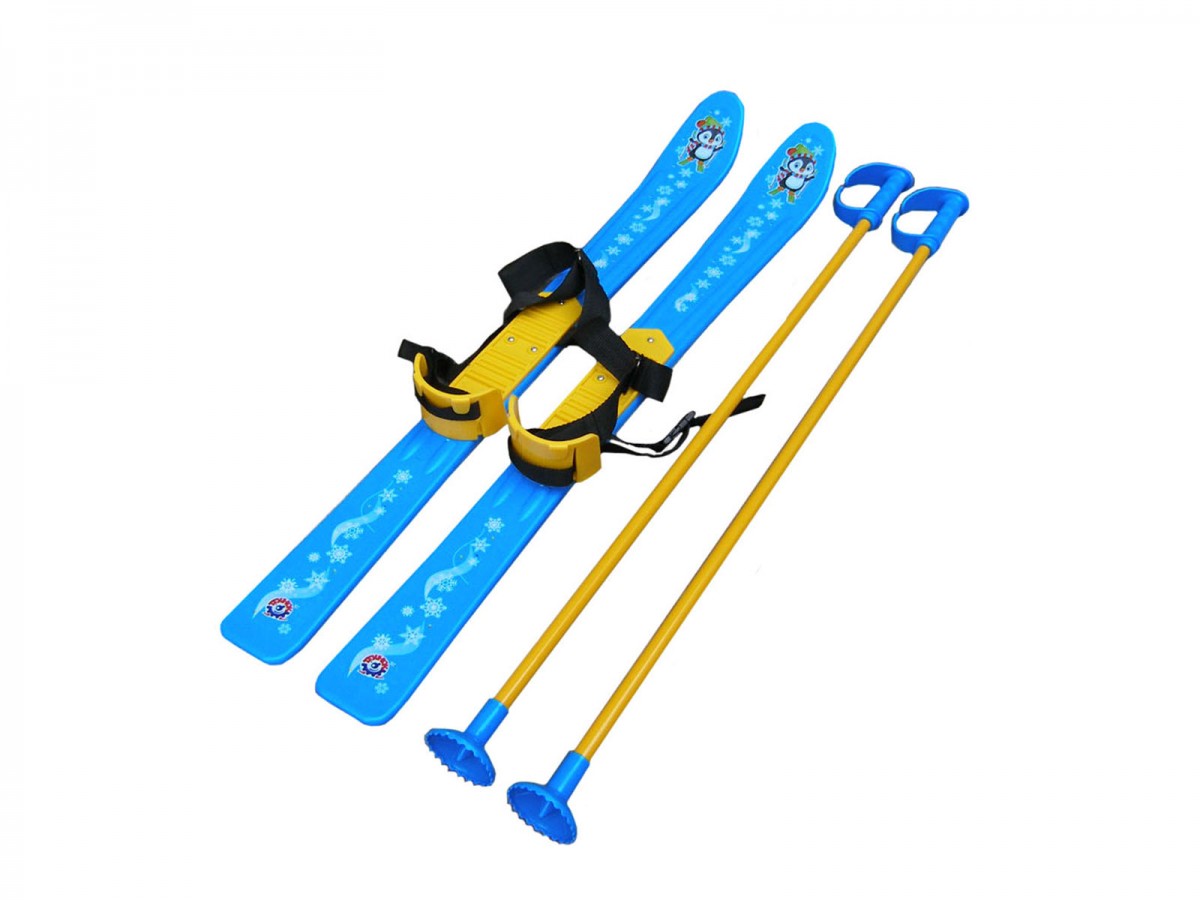 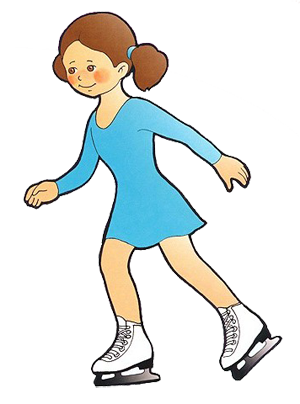 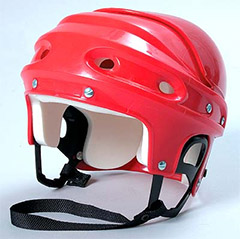 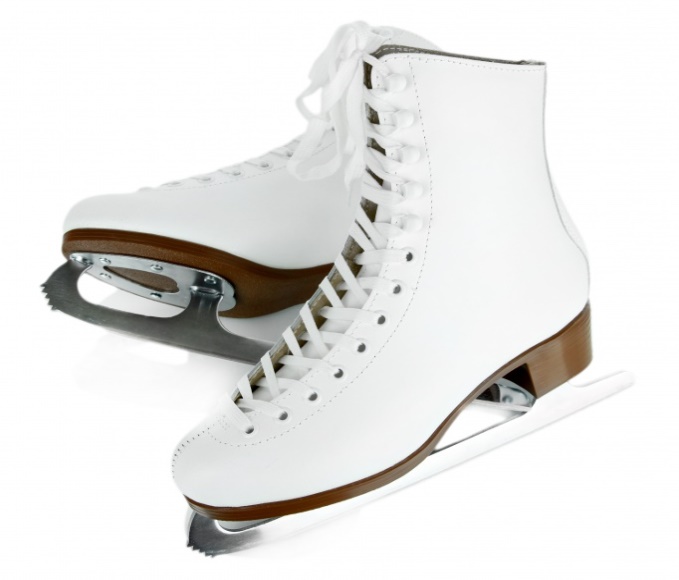 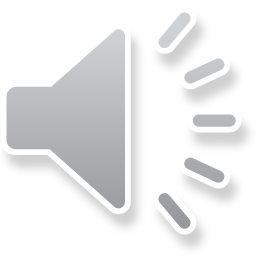 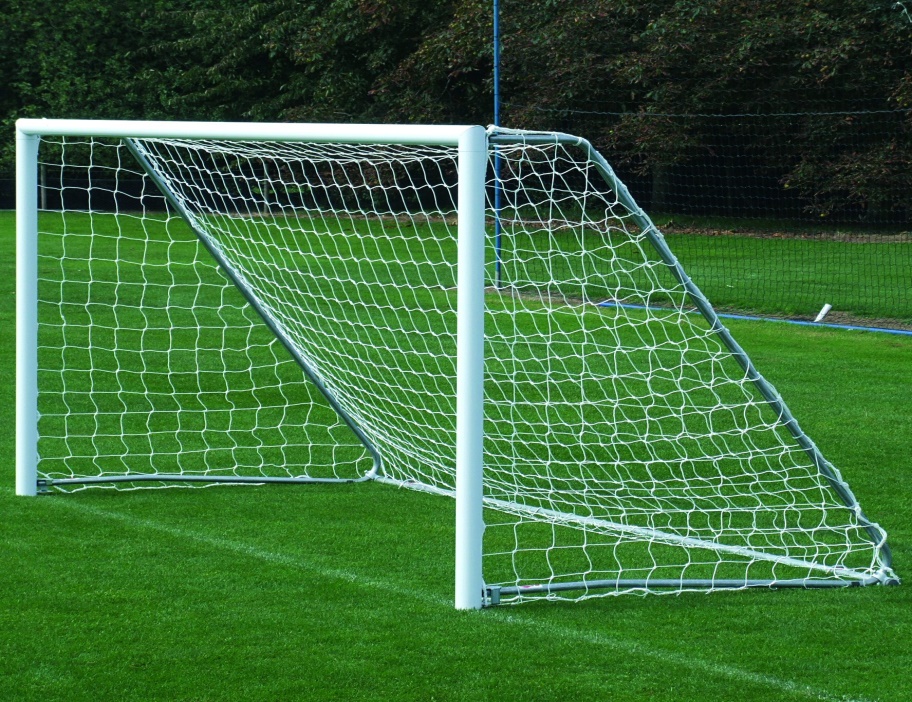 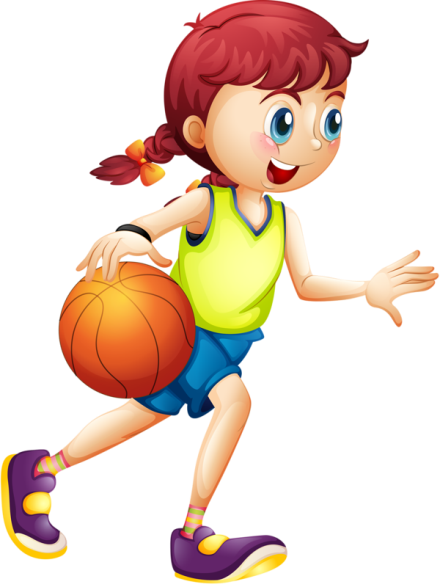 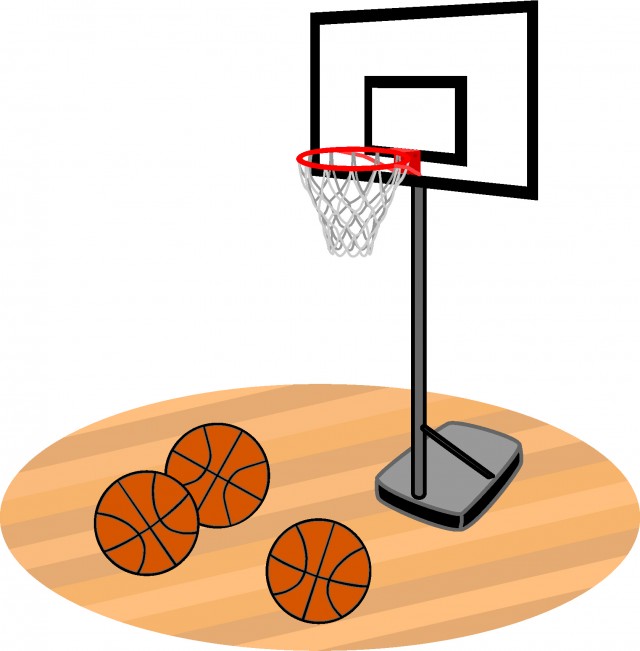 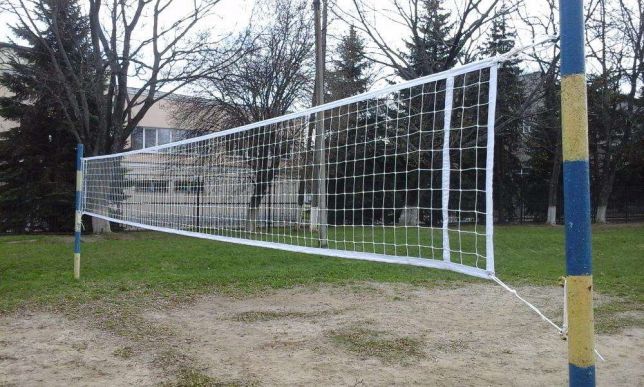 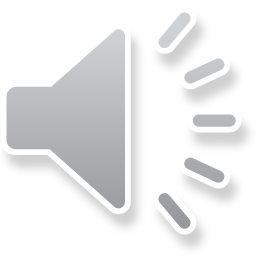 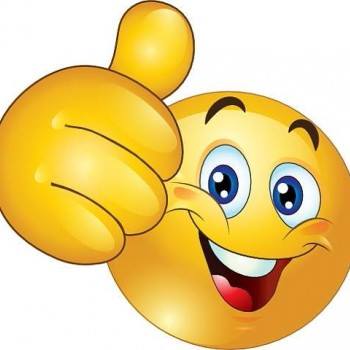 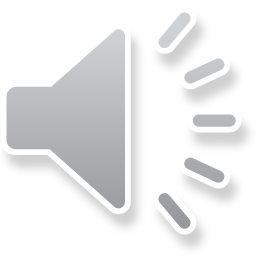 МОЛОДЕЦЬ !